HEALTHY SOMERSET
The Somerset County Health Improvement Coalition
The Starting Line
The Health Department identified significant drug and alcohol abuse problems in the county.
 
 WE WERE NOT ALONE:
The number one cause for hospital readmissions (within 30 days) 
Addictions and behavioral health issues
161,100 readmissions = $1,132,000,00 
Readmission rate for behavioral health 25%
We Are Alone!
Only provider in the county
How do we fix This?
Is it even possible?
Enter MCHRC and the Somerset County Co-Occurring Initiative
Most recent (2014) County Health Rankings Somerset County ranked # 1 in state.*
* (Alcohol and Drug Use, excessive drinking and alcohol impaired driving deaths).
YOUR NEXT MISSION
Childhood Obesity

-Identified as a primary factor driving other health indicators. So our LHIC embraced OBESITY  as our new top priority.
-Obesity is the leading cause of preventable death in U.S. (200,000 deaths per year).
-We knew what we had to do but with limited resources we once again turned to the MCHRC.
Lightening Strikes Twice
Somerset Childhood Obesity Initiative 
   Funded by MCHRC
70 members representing nearly every agency in the county got busy changing the county’s culture as it related to health.
Kicked off our program with Somerset County’s First Annual Community Field Day.
Featured healthy food and activities for the whole family. 
1500 people showed up.
WE MAY NEVER PASS THIS WAY AGAIN
Took advantage of the momentum generated by the Field Day and ran with it.
Outreach to schools (Assemblies, class presentations, Back to School Night, etc.
Branding… New Logo displayed in 80 different store fronts.
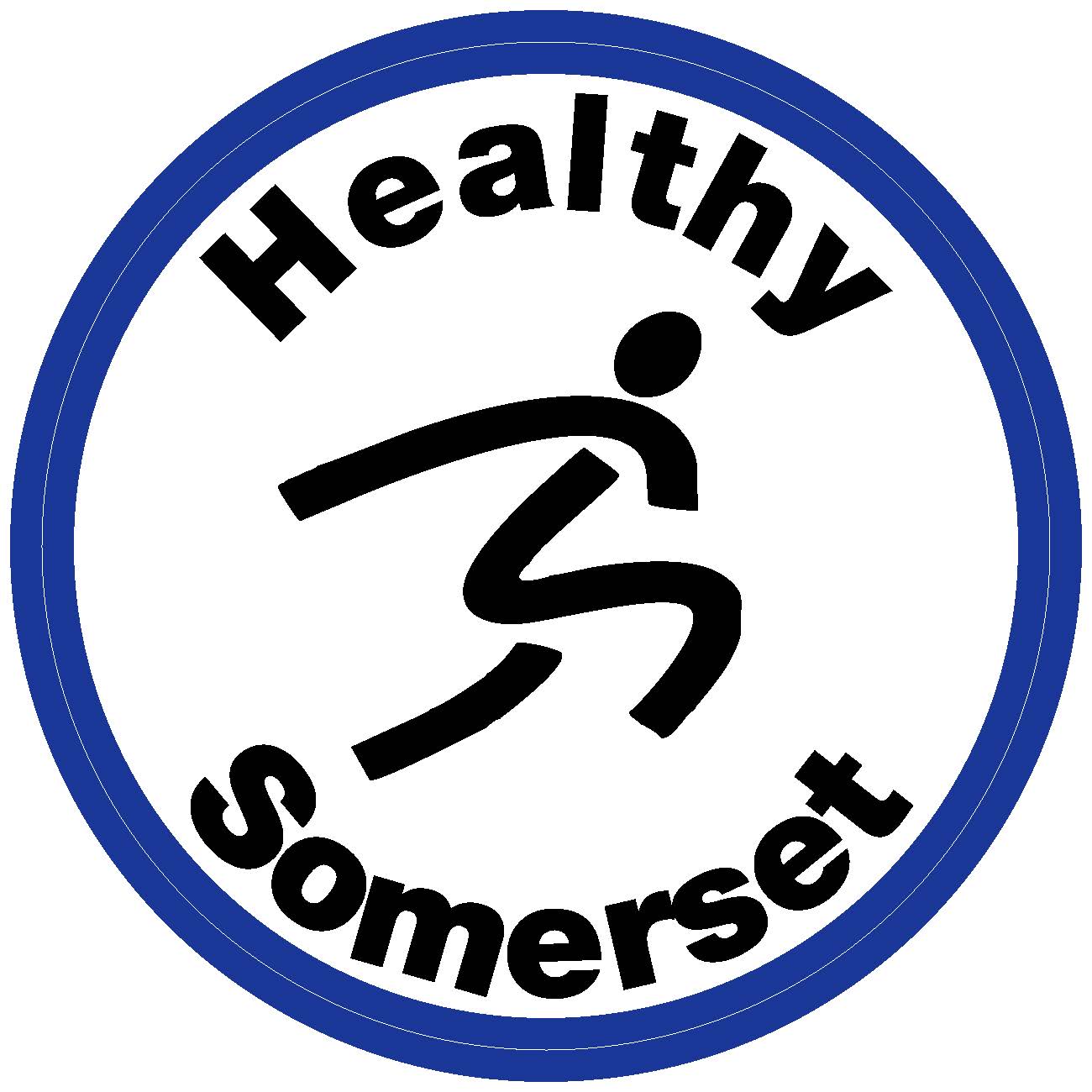 The Somerset County Childhood Obesity Initiative
Increase Physical Activity
Fitness Trails: Jogging and walking trails.
Bike Town: teaches youth bike skills, emphasizes safety, and promotes interest in biking.
Rails to Trails: Hiking.
Student Initiated construction of a Fitness Trail.
Playground Equipment  donated to establish neighborhood parks.
Waterways: canoes and kayaks!
Play Ball!
Brand New Gymnasium that offers:
Yoga (youth and adult)
Basketball
Volleyball
Dodgeball
Kickball
Golf lessons
Dance (Zumba) classes
YOU ARE WHAT YOU EAT!
Nutrition
Somerset has historically struggled with both Food Insecurity and Food Deserts
Community Garden at Health Department, (SHIP Newsletter, DHMH Website).
ECI and the Inmate Garden!
5,000 pounds of fresh produce to over 400 families!
GUESS WHAT?
They love it!
Health department is teaching people how to grow, harvest, and prepare fresh vegetables.
Community Gardens are popping up all over the county. 
People are growing vegetables in their back yards.
HOME VISITATION
Program targets the most at-risk children.
Referred to program by their primary care physician.
Community Health Educators go to the home:
Increase Activity Level
Improve Nutrition, Family Meal Time
Beverage Consumption, TV Time
Shopping on a Budget
INDIVIDUALIZED and INTERACTIVE
FIELD OF DREAMS
The county already looks and feels different!
The county built an athletic complex, soccer field, baseball fields, a track.
At first, very sparingly used.
But, now… the fields are ALWAYS packed with people playing ball. 
It is a public health dream come true.